Why two corrections and why “z”in adaptive techniques?
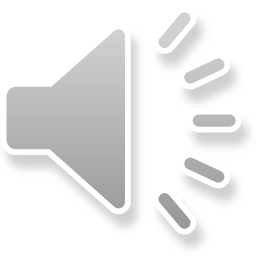 Why two corrections and why "z" for adaptive techniques?
Introduction
In this topic, we will
Discuss why we use 2|z – y| and h ← 0.9ah with each step
Discuss why we use z when the error estimates are for y
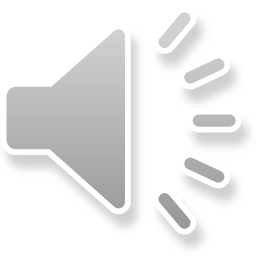 2
Why two corrections and why "z" for adaptive techniques?
Two corrections
For both adaptive Euler-Heun and Dormand-Prince methods,	you will recall that there are two corrections
First, we claimed that because the error of y is O(hn) and the error of z is O(hn + 1), we could estimate the error of y from the true solution by calculating |z – y|
To ensure that we are not underestimating the error of y,	we doubled this estimate to 2|z – y|
Second, once we calculate the new scaling factor ah,	instead of using ah, we use 0.9ah as the new scaling factor

Why is this second correction necessary?
After all, we’re already likely over-estimating the error of y…
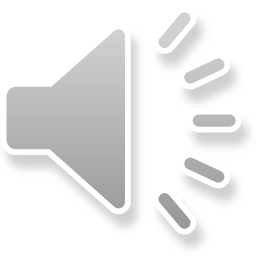 3
Why two corrections and why "z" for adaptive techniques?
The scaling factor and 2|z – y|
When we calculate a, we are looking for the ideal step size h that will give us the acceptable error eabsh
Issue: in calculating a, we are already using 2|z – y|
This, of course, will not be perfect, as everything is an approximation…
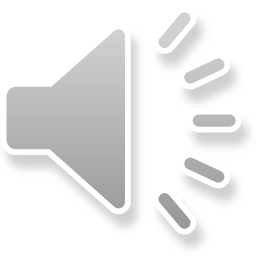 4
Why two corrections and why "z" for adaptive techniques?
Too small a step size
Suppose we approximate the next value with a given step-size h and we calculate a and find a = 0.831 < 1
This indicates that we must recalculate the next value,	but now using a smaller step size 0.831h
Problem: assuming this is close to the ideal step size,	it follows that when we calculate the new a,	we will have a ≈ 1
Problem: if a ≈ 1, then there is a 50-50 chance that a < 1 again
Thus, half the time, we will have to recalculate this step again

The worst-case scenario is we continue to recalculate the current step and get a sequence of scaling factors
0.831, 0.9175, 0.9938, 0.9987, …
We may never get past the current step!
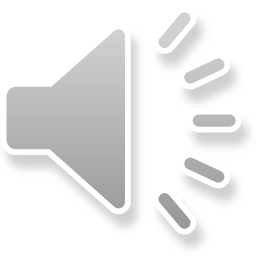 5
Why two corrections and why "z" for adaptive techniques?
Too large a step size
Similarly, suppose we approximate the next value with a given step-size h and we calculate a and find a = 1.238 > 1
This means we can use the current approximation,	and we proceed to next step but using 1.238h
Problem: again, assuming this is close to the ideal step size,	it follows that when we calculate the new a for the next step	we will have a ≈ 1
Problem: if a ≈ 1 for the next step,		then there is a 50-50 chance that a < 1 again
Thus, half the time, we will have to recalculate the next step
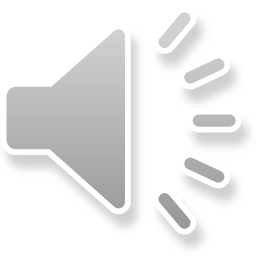 6
Why two corrections and why "z" for adaptive techniques?
Using 0.9h
Instead, by using 0.9h as the next step size,	this seeks to ensure that the next a ≈ 0.9–1 = 1.11
This seeks to ensure that while our step size is smaller than necessary, it also ensures that we do not have to recalculate

Consequence: with this approach, we will have to calculate approximately 11% more steps than should be necessary,but we will very seldom need to recalculate any one step
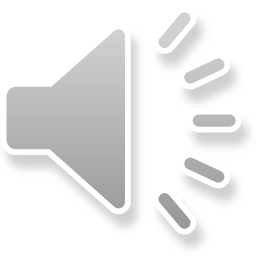 7
Why two corrections and why "z" for adaptive techniques?
An analogy
Suppose you are throwing a dart against a painted wall





We will assume you are the average person
Otherwise, just make the strips narrower… 
You could aim for the “Win $980” stripe,	but if you erred to the right, you’d lose $1000
Instead, if you aimed for the “Win $900”
If you erred slightly to the right, you’d still win
That is why we use 0.9ah
Pay $1000
Win $800
Win $820
Win $840
Win $860
Win $880
Win $900
Win $920
Win $940
Win $960
Win $980
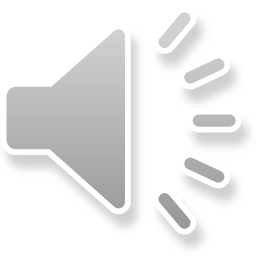 8
Why two corrections and why "z" for adaptive techniques?
Why “z”?
We discussed how the step size is chosen to ensure that the error of the approximation y is no greater than eabsh
Question: if we are creating an upper bound for y,		 	why are we using z?
Answer: its subtle…
Generally, z will be more accurate than y anyways
Dormand-Prince chooses coefficients to minimize the coefficients of the error term for z
Question: If using “z” usually gives us a better approximation,		can’t we use a larger step size?
Answer: perhaps, but we have no estimate for the error of “z”
We would have no assurance the error is appropriate constrained
For fun: implement the adaptive techniques, but use “y”
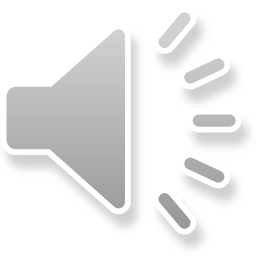 9
Why two corrections and why "z" for adaptive techniques?
Summary
Following this topic, you now
Understand that 2|z – y| ensures we are likely to overestimate theerror of y
Understand that the calculated scaling factor a ensures thatwith the next step, a ≈ 1
Realize that this means there is a 50-50 chance we may have torecalculate with a smaller step size…
Understand that instead, we reduce the chance of having torecalculate to a very small likelihood with the cost being only approximately 11% more steps than is necessary
Understand that the error estimate is for y, but we use z as it is more accurate, but we cannot increase the step size because we have no guarantee on the error of z
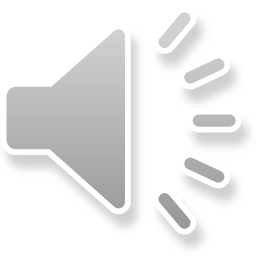 10
Why two corrections and why "z" for adaptive techniques?
References
[1]	https://en.wikipedia.org/wiki/Dormand-Prince_method
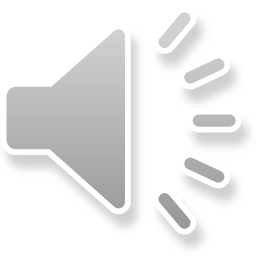 11
Why two corrections and why "z" for adaptive techniques?
Acknowledgments
None so far.
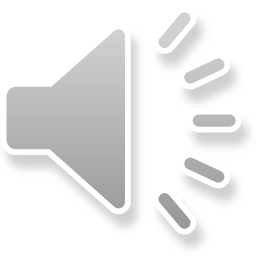 12
Why two corrections and why "z" for adaptive techniques?
Colophon
These slides were prepared using the Cambria typeface. Mathematical equations use Times New Roman, and source code is presented using Consolas.  Mathematical equations are prepared in MathType by Design Science, Inc.
Examples may be formulated and checked using Maple by Maplesoft, Inc.

The photographs of flowers and a monarch butter appearing on the title slide and accenting the top of each other slide were taken at the Royal Botanical Gardens in October of 2017 by Douglas Wilhelm Harder. Please see
https://www.rbg.ca/
for more information.
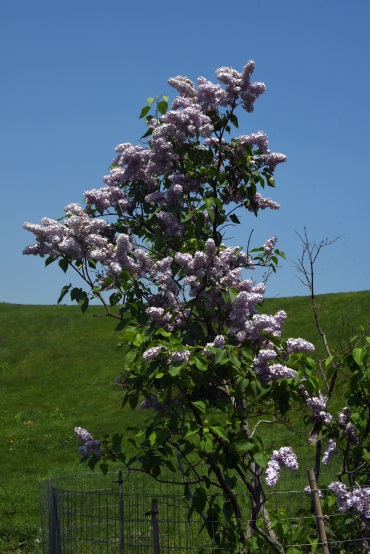 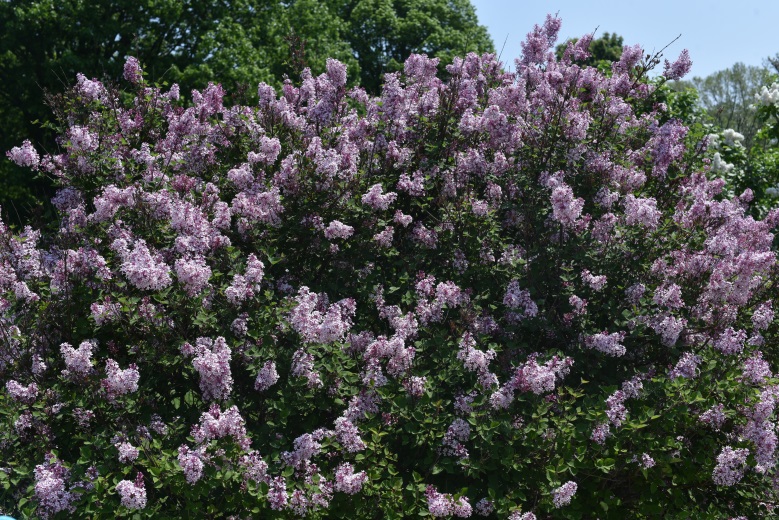 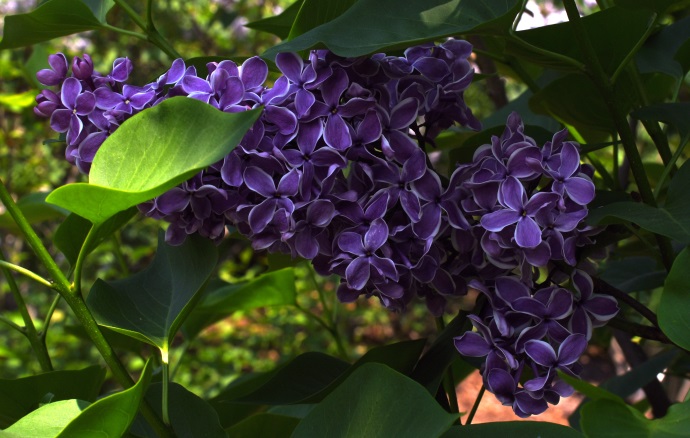 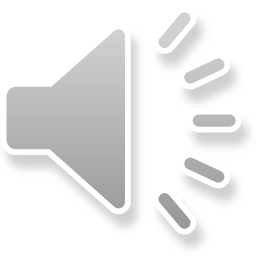 13
Why two corrections and why "z" for adaptive techniques?
Disclaimer
These slides are provided for the ece 204 Numerical methods course taught at the University of Waterloo. The material in it reflects the author’s best judgment in light of the information available to them at the time of preparation. Any reliance on these course slides by any party for any other purpose are the responsibility of such parties. The authors accept no responsibility for damages, if any, suffered by any party as a result of decisions made or actions based on these course slides for any other purpose than that for which it was intended.
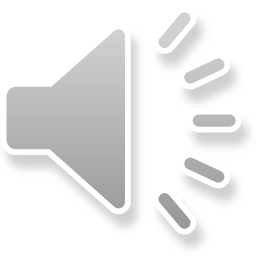 14